TIPUS D’ECOSISTEMES
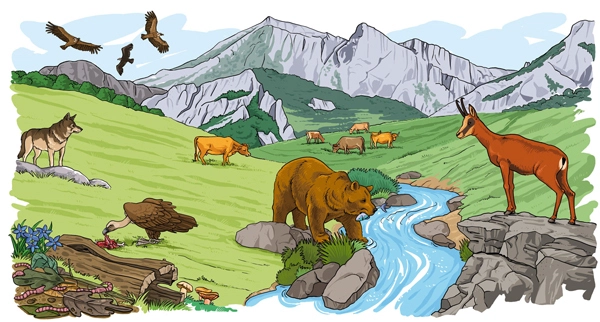 Sabem que podem trobar 3 tipus d’ecosistemes segons el medi en que es troben:
Terrestre
Aquàtic
Mixtes
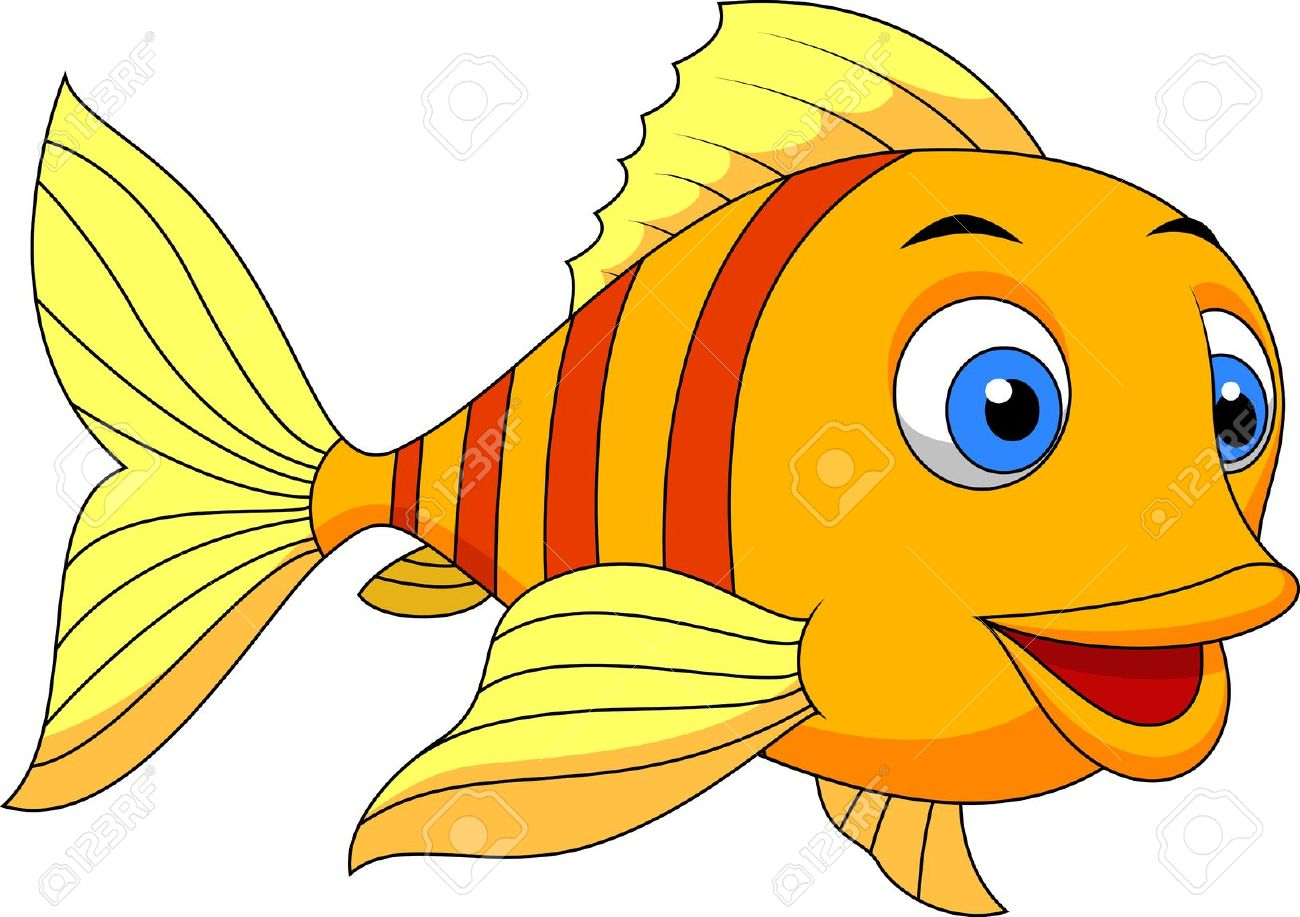 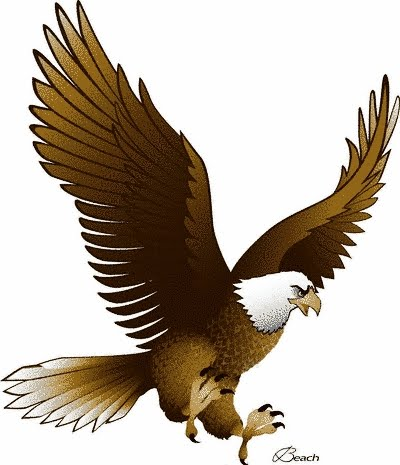 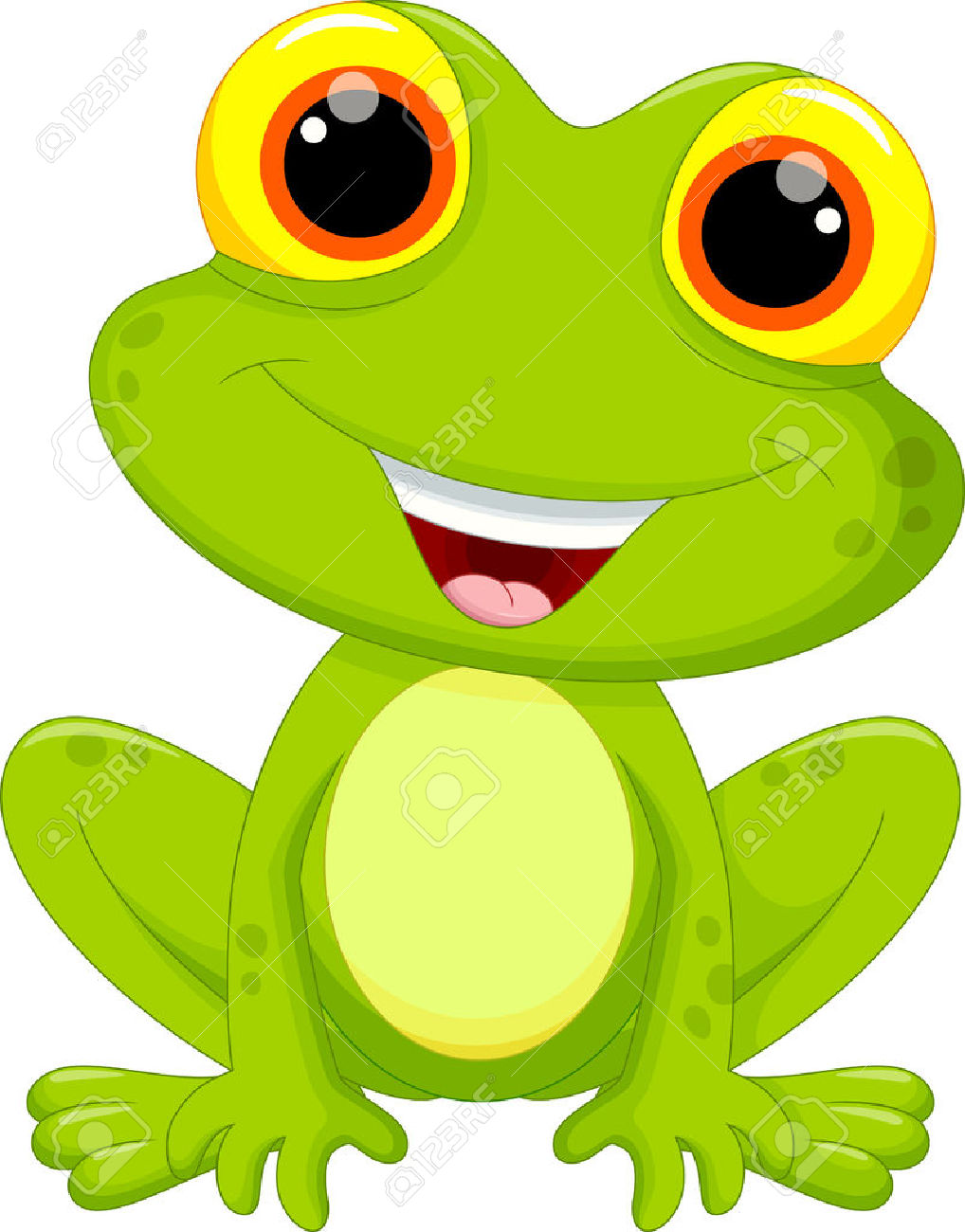 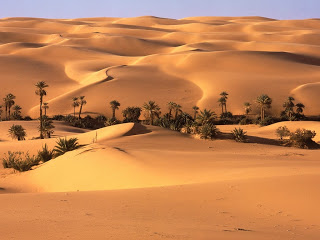 ECOSISTEMA TERRESTRE
Animals i plantes viuen a terra o a l’aire.
Poden dividir-se en quatre tipus:
Desert					- Selva
Boscos           - Matolls
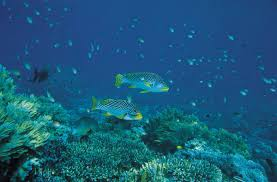 ECOSISTEMA AQUÀTIC
Tenen per biòtop algun cos d'aigua.
Poden dividir-se en 3 tipus:
Mars
Llacs
Rius
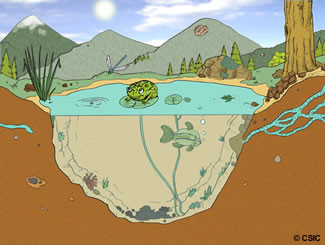 ECOSISTEMA MIXTE
Es tracta de la barreja entre ecosistema terrestre i aquàtic
Poden dividir-se en 2 tipus:
Costes
Zones humides